Flemish class
The Alphabet
R                   Rolling R or  French R 
G                  Very distinct 
J                    Ye









https://www.youtube.com/watch?v=OuDp-C9w-vQ
Numbers
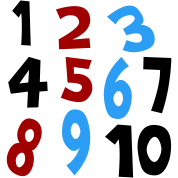 Teen = tien 
Exceptions: Elf and Twaalf
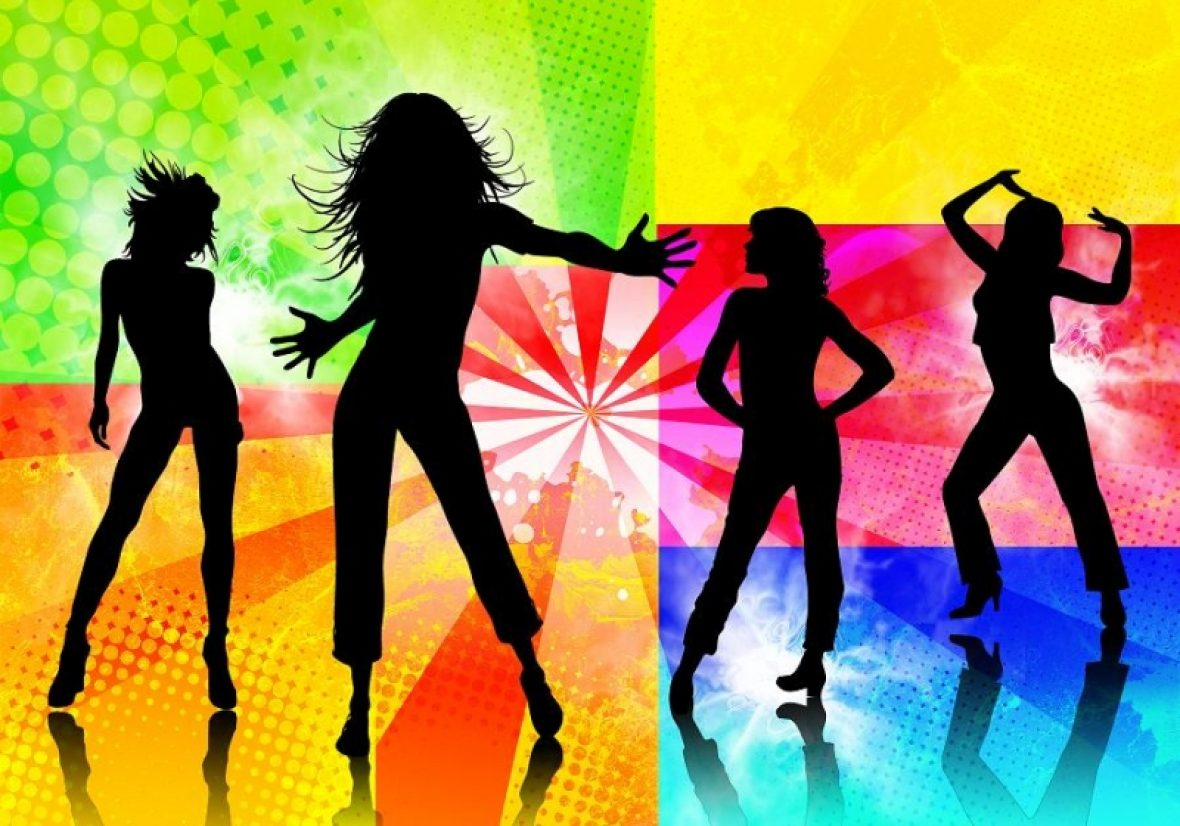 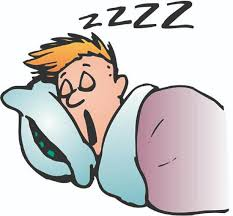 Dansen
Lopen
Slapen
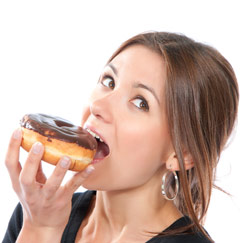 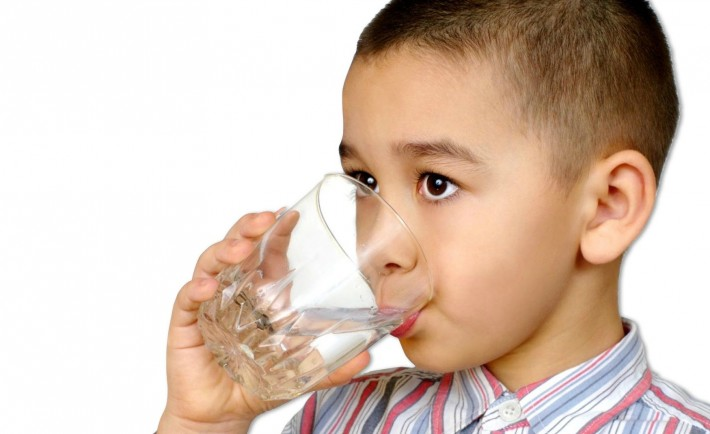 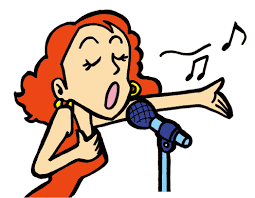 Eten
Zingen
Drinken
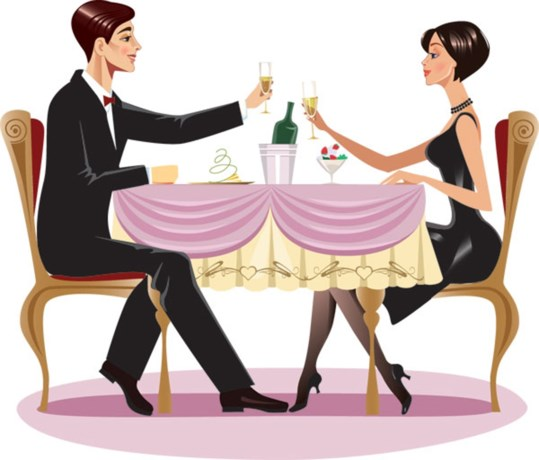 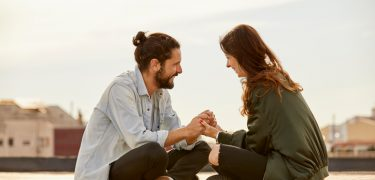 I love you
 Ik hou van jou
You’re pretty
 Jij bent mooi
Can I have your number?
 Mag ik je number?
I like you
Ik vind je leuk
I would like to have the menu
Ik zou graag het menu willen
For me a coke
Voor mij een cola
How much is it for the red wine?
Hoeveel kost een rode wijn?
Where are the toilets?
Waar zijn de toiletten?
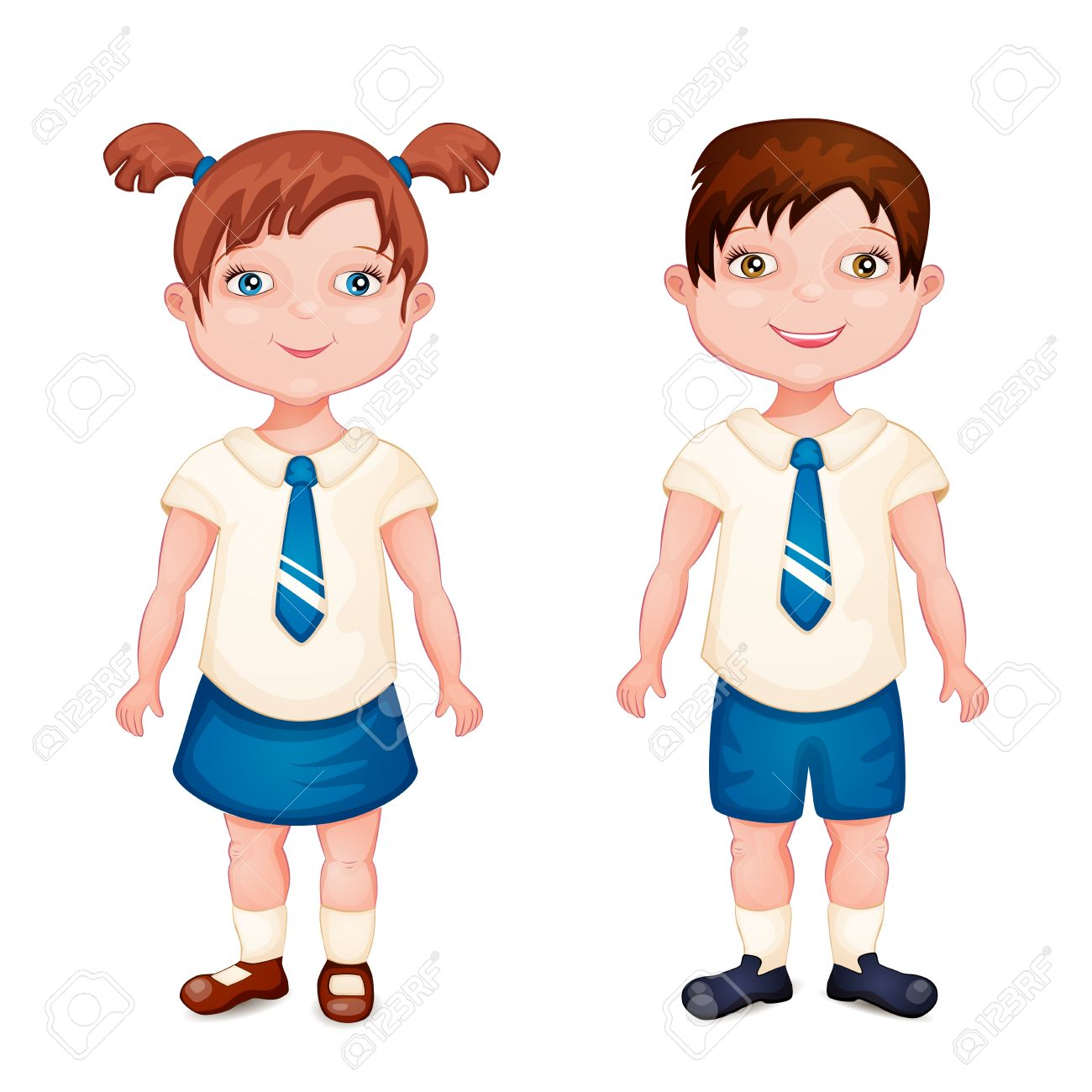 Hello, I am Sophie
Hallo, ik ben Sophie
-I am 16 years old
Ik ben 16 jaar oud
-I am a girl
Ik ben een meisje
-I’m from England
Ik ben van Engeland
-Hello, I am James
Hallo, ik ben James
-I am 15 years old
Ik ben 15 jaar oud
-I am a boy
Ik ben een jongen
-I’m from Belgium
Ik ben van Belgie
Flemish vs Dutch
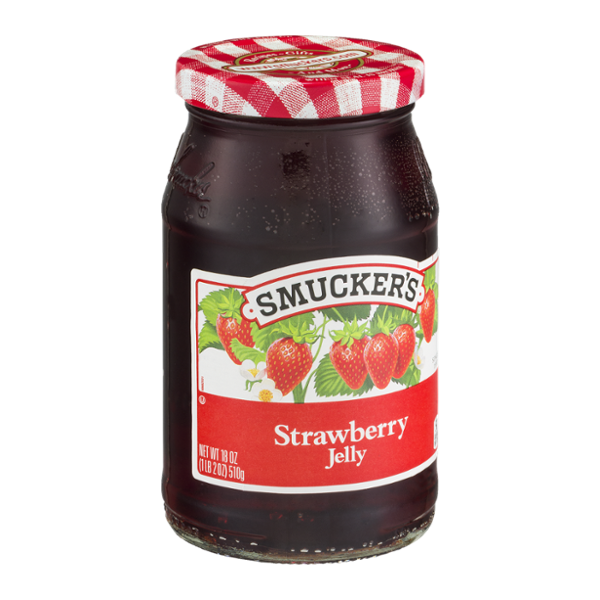 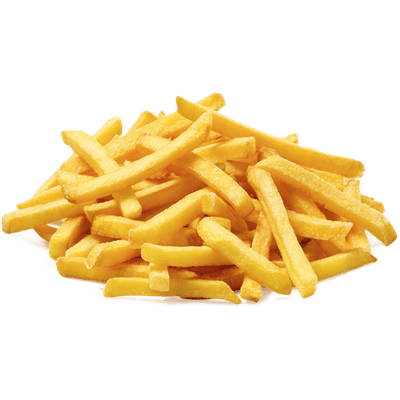 Flemish
Dutch
Confituur
Croque-monsieur
Frieten
Lekstok
Gsm
Kleedje
Toilet
Jam
Tosti
Patat
Lolly
Mobiel
Jurkje
Plee
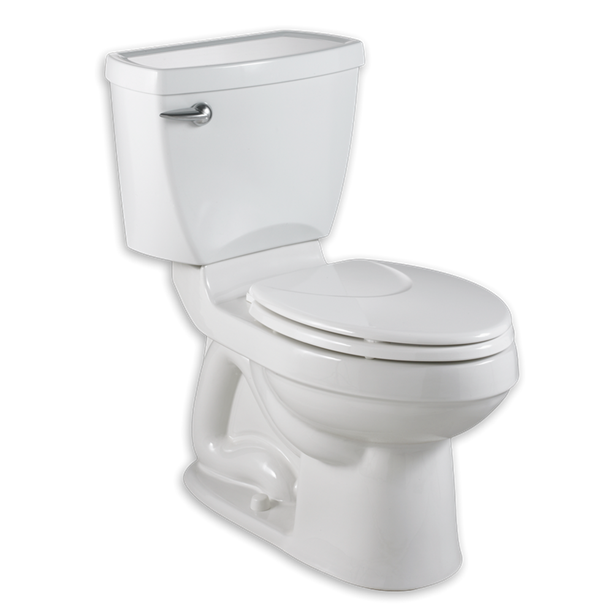 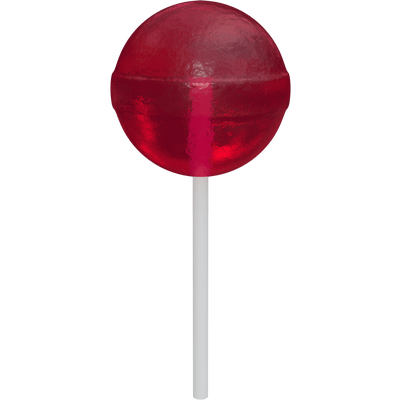 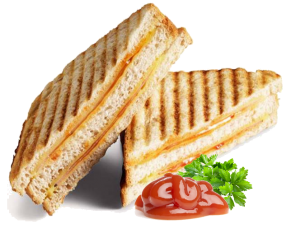 English words in dutch?
Dutch
English
Koekje
Koolsla
Baas
Wafel
Cookie
Coleslaw
Boss
Waffle
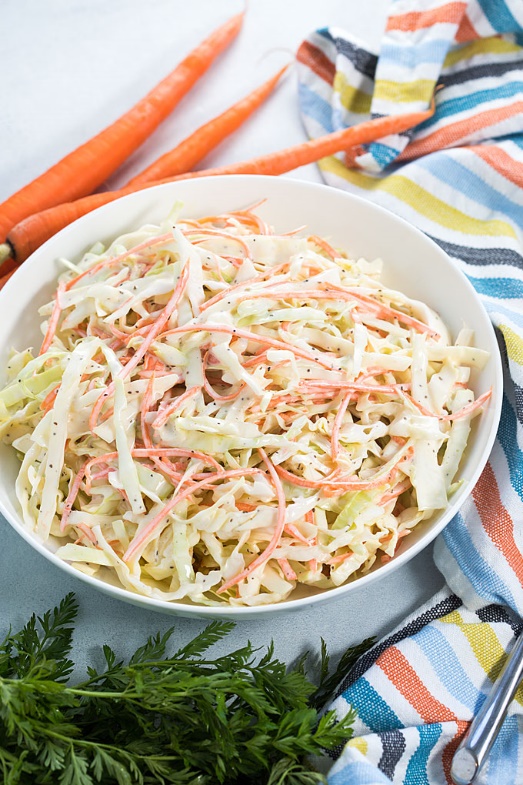 Dialects
West Flemish – West Vlaams
East Flemish – Oost Vlaams
Sing!
Zon zien zakken in de zee
Hoort de klokken
Hoofd, schouders, knie en teen
Broeder Jakob
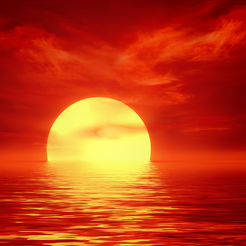 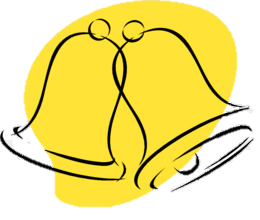